МИНИСТЕРСТВО ЗДРАВООХРАНЕНИЯ РЕСПУБЛИКИ БЕЛАРУСЬ
Учреждение образования
«ГОМЕЛЬСКИЙ ГОСУДАРСТВЕННЫЙ МЕДИЦИНСКИЙ УНИВЕРСИТЕТ»
ХАРАКТЕРИСТИКА ГОЛОВНОЙ БОЛИ ПРИ ДИСЦИРКУЛЯТОРНОЙ ЭНЦЕФАЛОПАТИИ
Выполнили студенты группы 507
1-79 01 01
Лечебный факультет
Любезная Юлия Александровна
Аблова Раиса Сергеевна
Научный руководитель: 
к.м.н., доцент Усова Наталья Николаевна
ГОМЕЛЬ 2020
Актуальность
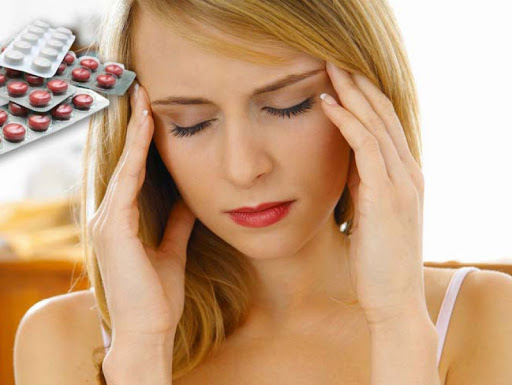 Дисциркуляторная энцефалопатия (ДЭ) – хроническая форма прогрессирующей недостаточности мозгового кровообращения с многоочаговым и/или диффузным поражением головного мозга. Одним из основных симптомов дисциркуляторной энцефалопатии является головная боль. 
Боль – субъективное ощущение с негативной эмоциональной окраской, которую каждый человек воспринимает по-разному. Для одних головная боль может быть небольшой помехой, другим доставлять невыносимый дискомфорт.
По субъективным ощущениям пациента можно определить интенсивность головной боли, для этого разработаны специальные визуально-аналоговые шкалы.
У пациентов с ДЭ наблюдается разная периодичность приступов головной боли, от полного ее отсутствия, до ежедневных приступов. Частые приступы головной боли могут значительно снизить уровень жизни пациентов.
Цель исследования
Оценить:
 интенсивность 
 частоту 
возникновения приступов головной боли пациентов с ДЭ 2 степени при помощи визуально-аналоговых шкал (ВАШ) и опросника HART Index.
Материалы и методы исследования
Было обследовано 50 пациентов с ДЭ 2 степени (28 женщин и 22 мужчины) в возрасте от 55 до 92 лет, находившихся на лечении во 2-ом неврологическом отделении Гомельского областного госпиталя ИОВ. 
Средний возраст обследованных - 74 года.

Исследование проводилось при помощи ВАШ и опросника HART Index.
Визуально-аналоговые шкалы отражают интенсивность головной боли по трем категориям: 
боль на момент опроса
самый сильный приступ за последние 4 недели
средняя интенсивность боли в течении последних 4 недель.
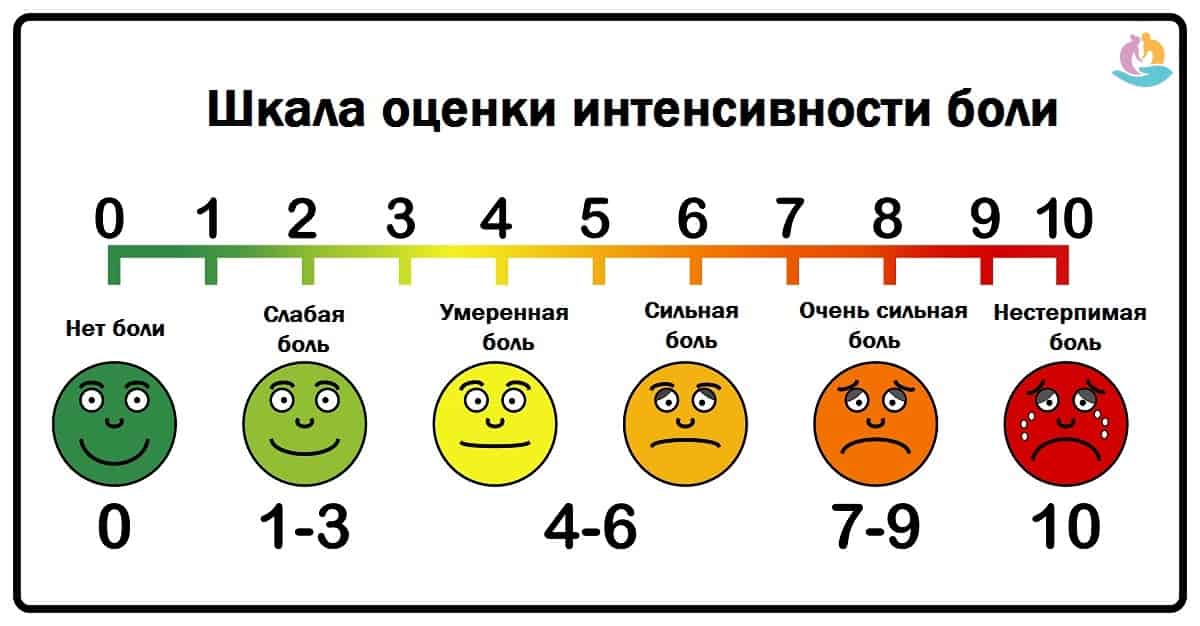 Из опросника HART Index нами был использован параметр частоты возникновения приступов головной боли.

Статистическую обработку полученных данных выполняли с использованием пакета прикладных программ «Statistica 12.0» (StatSoft, США).
Результаты
В результате опроса, нами были получены следующие данные: 
52% пациентов характеризовали свою головную боль как слабую
26% как умеренную
20% как сильную
в 2% случаев было невозможно оценить интенсивность головной боли. 
В среднем, интенсивность головной боли на момент опроса пациенты оценивали в 3,7 балла.
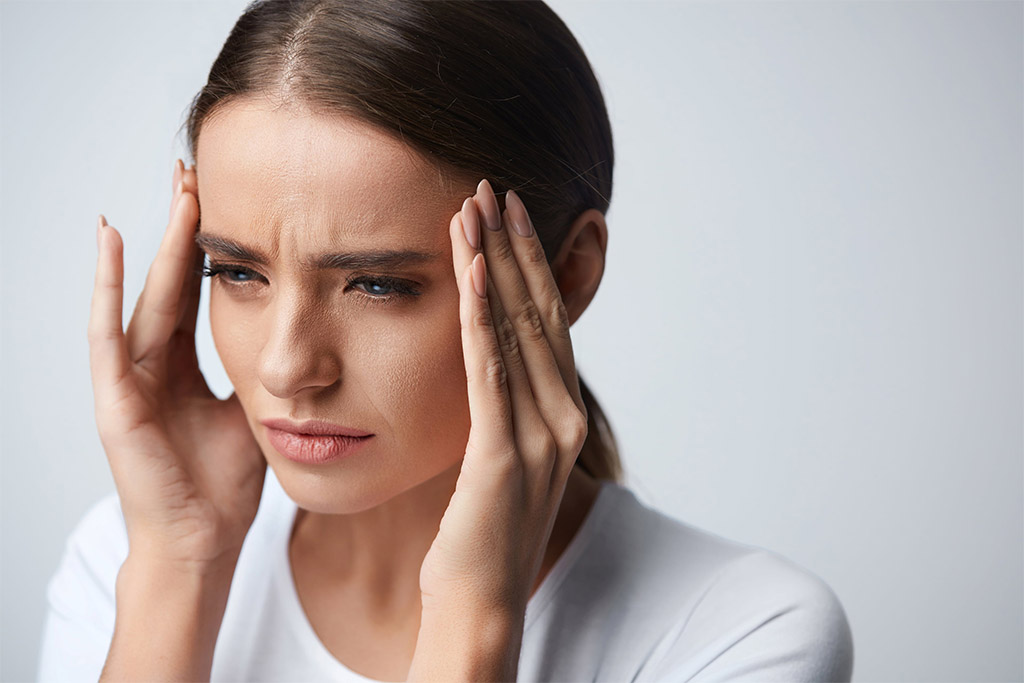 Самый сильный приступ головной боли за последние 4 недели: 
32% пациентов оценили в 1-4 балла (слабая) 
30% дали оценку в 5-6 баллов (умеренная)
36% - в 7-10 баллов (сильная)
2% - невозможно оценить. 
В среднем, самый сильный приступ головной боли за последние 4 недели пациенты оценивали в 5,3 балла.
В среднем за последние 4 недели: 
38% испытывали боль низкой интенсивности
44% - умеренной
16% испытывали сильную боль
2% - невозможно оценить. 
Средний показатель интенсивности боли за последние 4 недели составил 4,3 балла. 
Результаты представлены на рисунке 1.
Рисунок 1 - Интенсивность головной боли за последние 4 недели пациентов с ДЭ 2
С помощью опросника HART Index были получены следующие данные:
12% пациентов не испытывали головную боль 
У 6% приступы головной боли возникали в течении 1-2 дней 
29% испытывали головную боль на протяжении 3-5 дней 
39% - 6-15 дней 
14% испытывали головную боль в течении 16-30 дней.
 Результаты представлены на рисунке 2.
Рисунок 2 - Частота возникновения приступов головной боли у пациентов с ДЭ 2
Выводы
На момент исследования большинство пациентов испытывало головную боль низкой интенсивности.
 Самый сильный приступ головной боли за последние 4 недели 36% пациентов оценивали в 7-10 баллов (сильная боль). 
В среднем за последние 4 недели интенсивность головной боли пациентов составила 4,3 балла, что соответствует умеренной интенсивности. 
У 39% опрошенных приступы головной боли наблюдались на протяжении 6-15 дней в месяц.
СПИСОК ЛИТЕРАТУРЫ
1. Головачева В.А., Парфенов В.А., Табеева Г.Р. и др. Оптимизация ведения пациентов с хронической ежедневной головной болью. Журнал неврологии и психиатрии им. С.С. Корсакова. 2017;117(2):4-9.
2. Латышева В.Я. и др. Неврология и нейрохирургия: учеб.-метод. пособие к практическим занятиям для студентов 4 курса лечебного факультета, факультета по подготовке специалистов для заруб. стран и 5 курса мед.-диагностического факультета мед. вузов –– Гомель: ГомГМУ, 2014. –– 152 с.
СПАСИБО ЗА ВНИМАНИЕ!
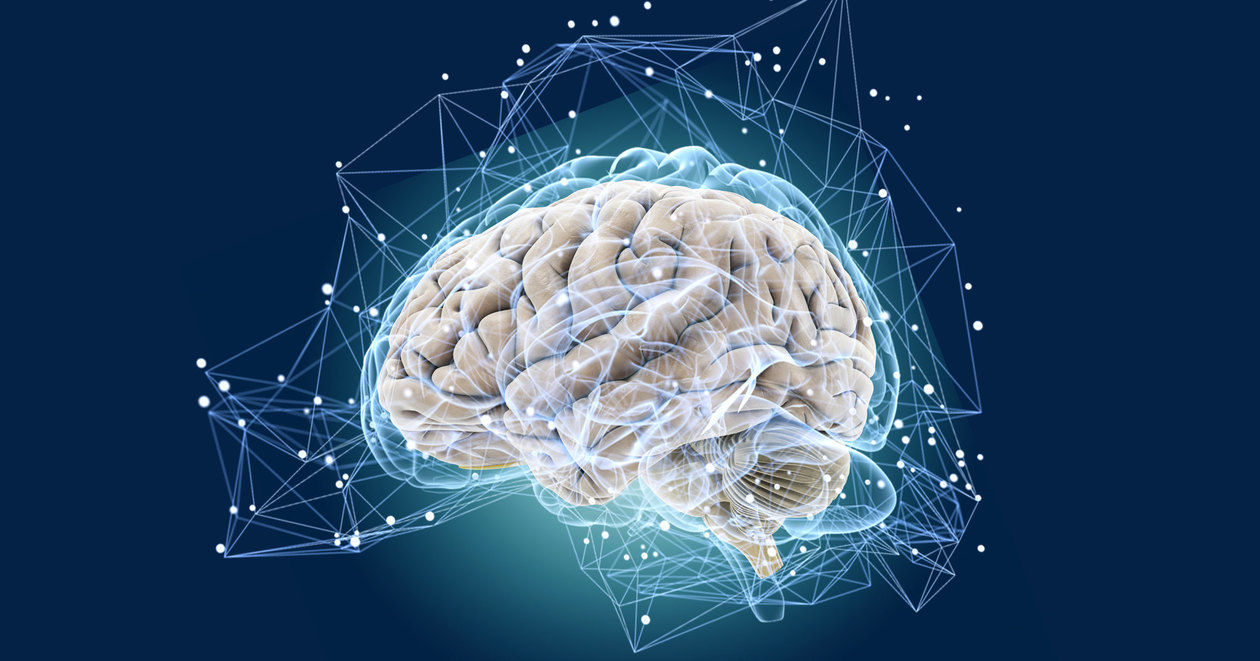